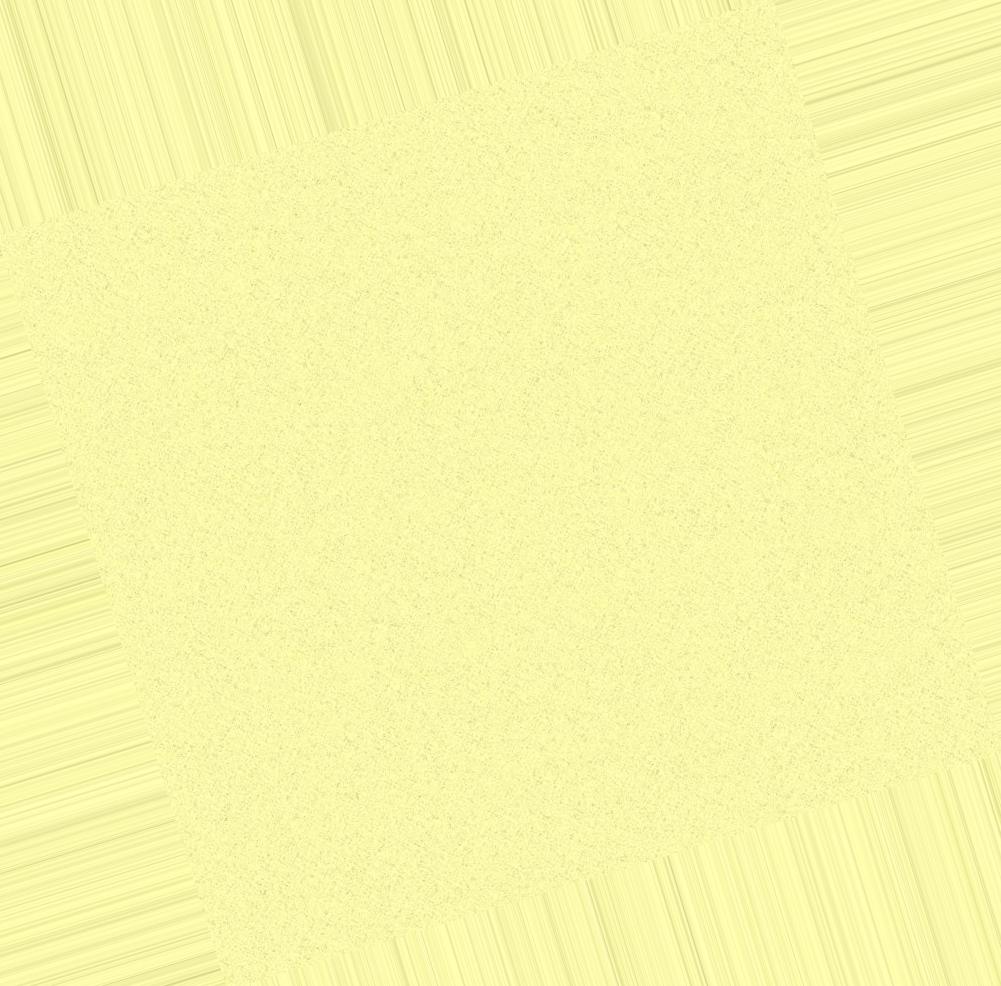 Профессиональная педагогическая этика современного учителя
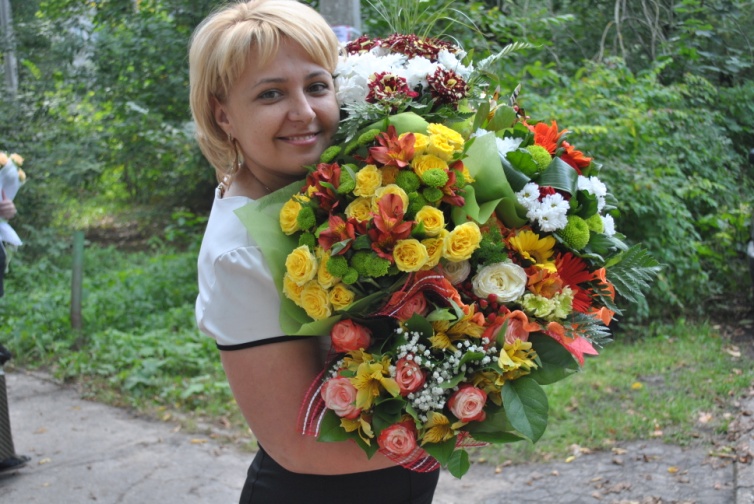 Выполнила: Кирилина Т.М.,  
учитель начальных классов
МОУ школа № 13 с УИОП
г.о. Жуковский, 2015 г.
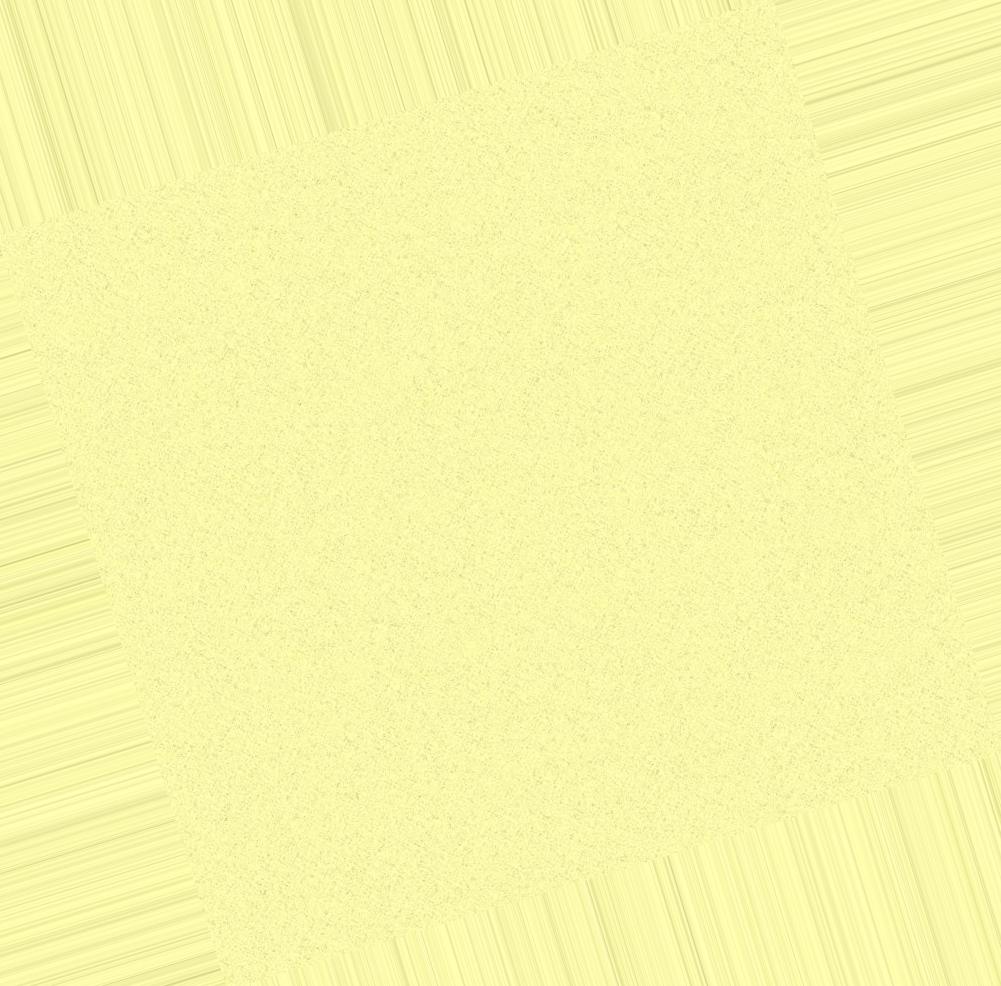 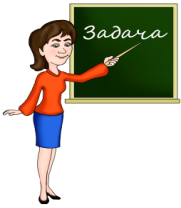 «Самым важным явлением в школе, самым поучительным предметом, самым живым примером для ученика является сам учитель» Фридрих Адольф Дистервег
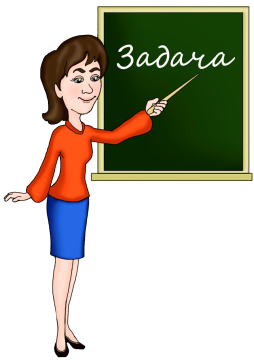 Миссия педагога
На педагога возложена ответственная миссия: не только обучать, развивать интеллектуальные способности, закладывать определенные знания, но и воспитывать новое поколение.
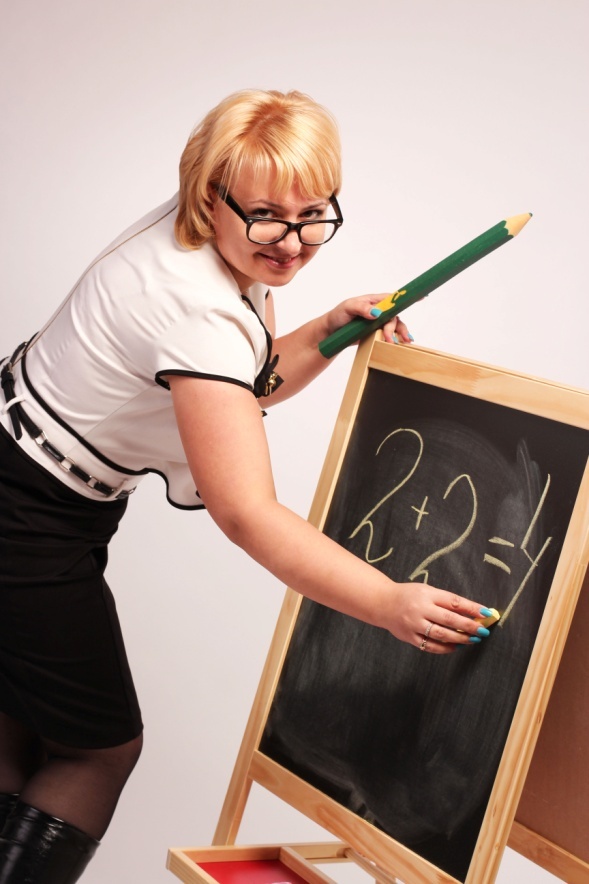 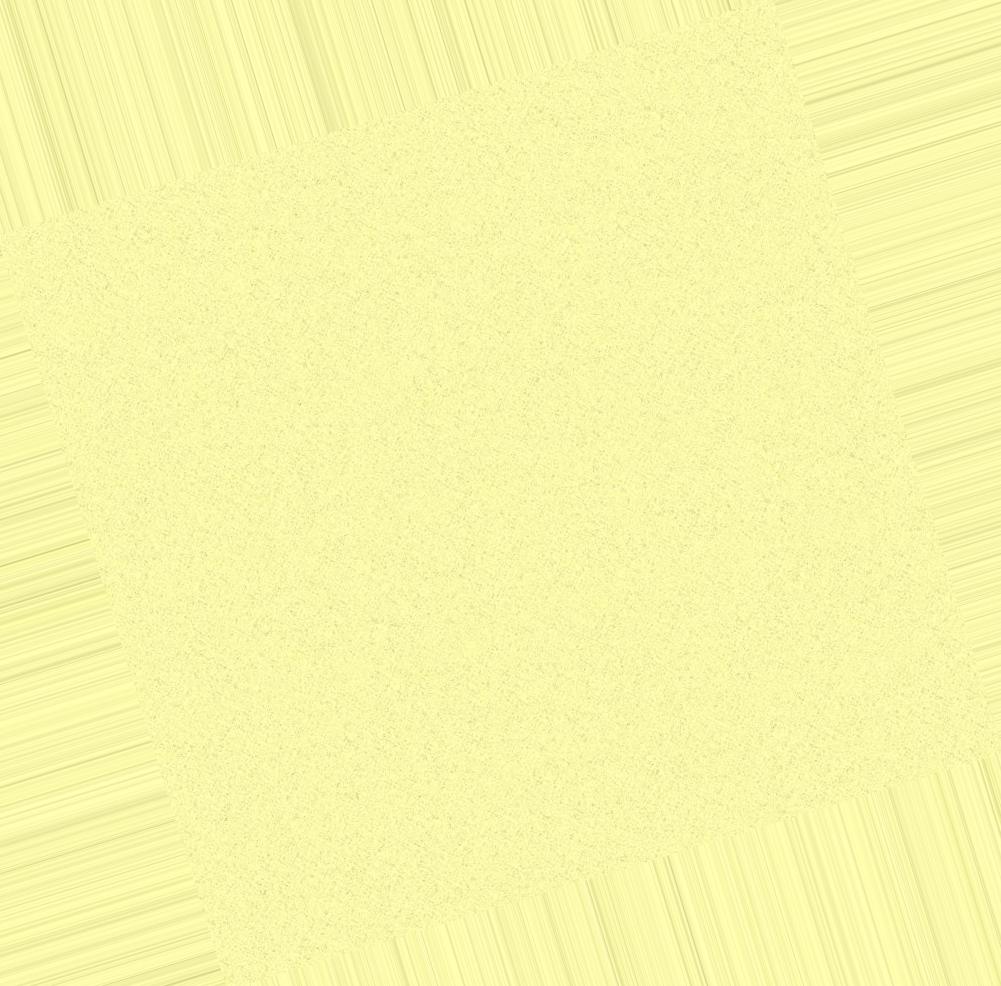 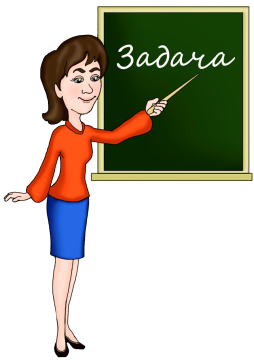 Этика педагога как часть общей этики
Педагогическая этика – это наука о закономерностях развития, саморазвития и самореализации нравственной культуры педагога, которая проявляется в различных ситуациях нравственного выбора и нравственной деятельности в процессе решения педагогических задач.
Предметом педагогической этики являются особенности проявления морали в сознании, поведении, профессиональной деятельности педагога и его отношениях с учениками, родителями и коллегами.
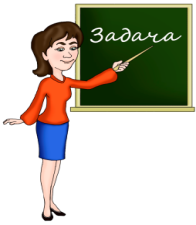 Субъекты педагогической этики
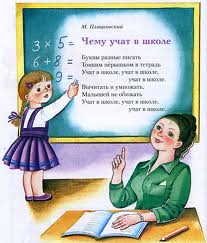 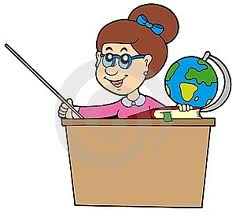 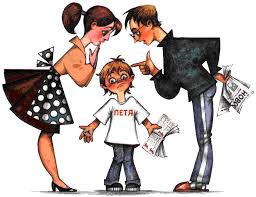 педагог
родители
дети
педагог
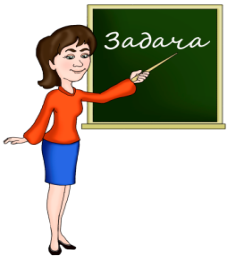 Средства педагогической этики
эрудиция
творчество
культура речи
Средства
педагогической этики
мастерство
техника
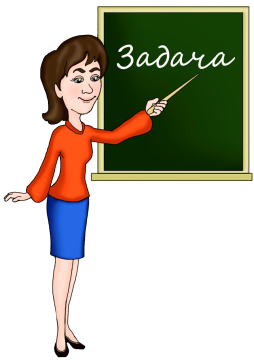 Моральные понятия педагогической этики
профессиональный педагогический долг
  педагогическая справедливость
  педагогическая честь 
  педагогический авторитет.
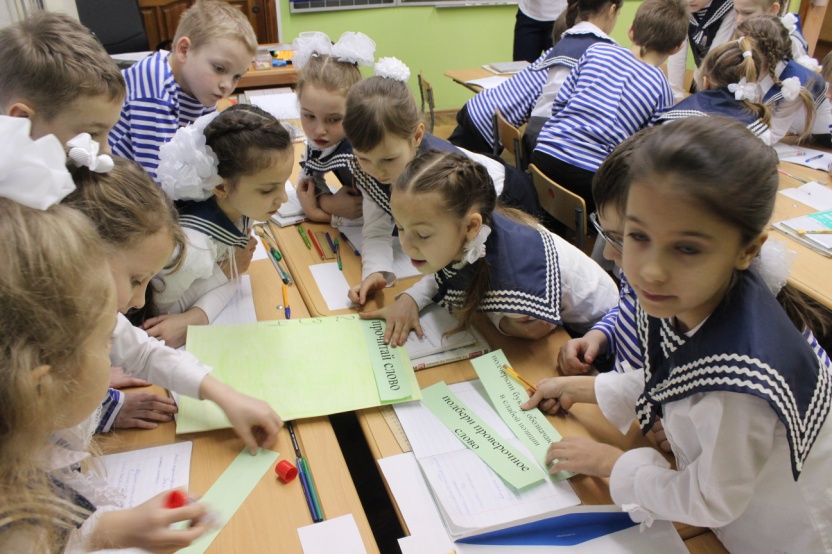 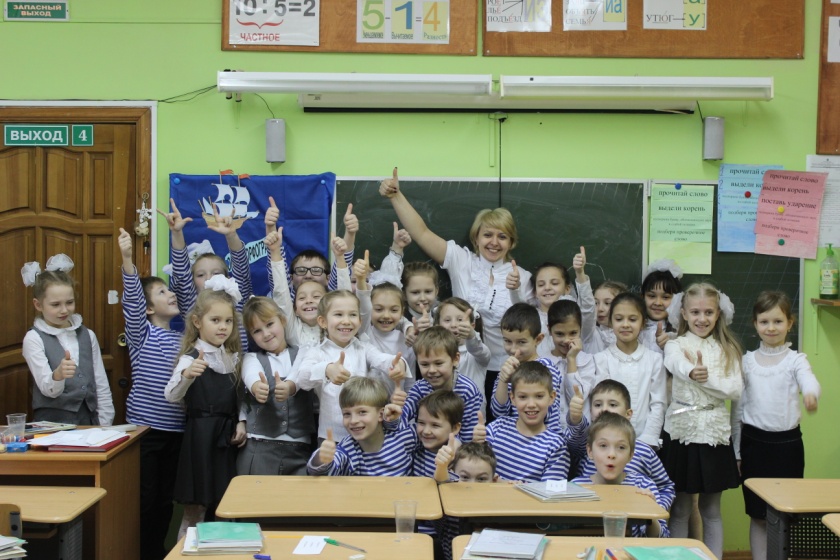 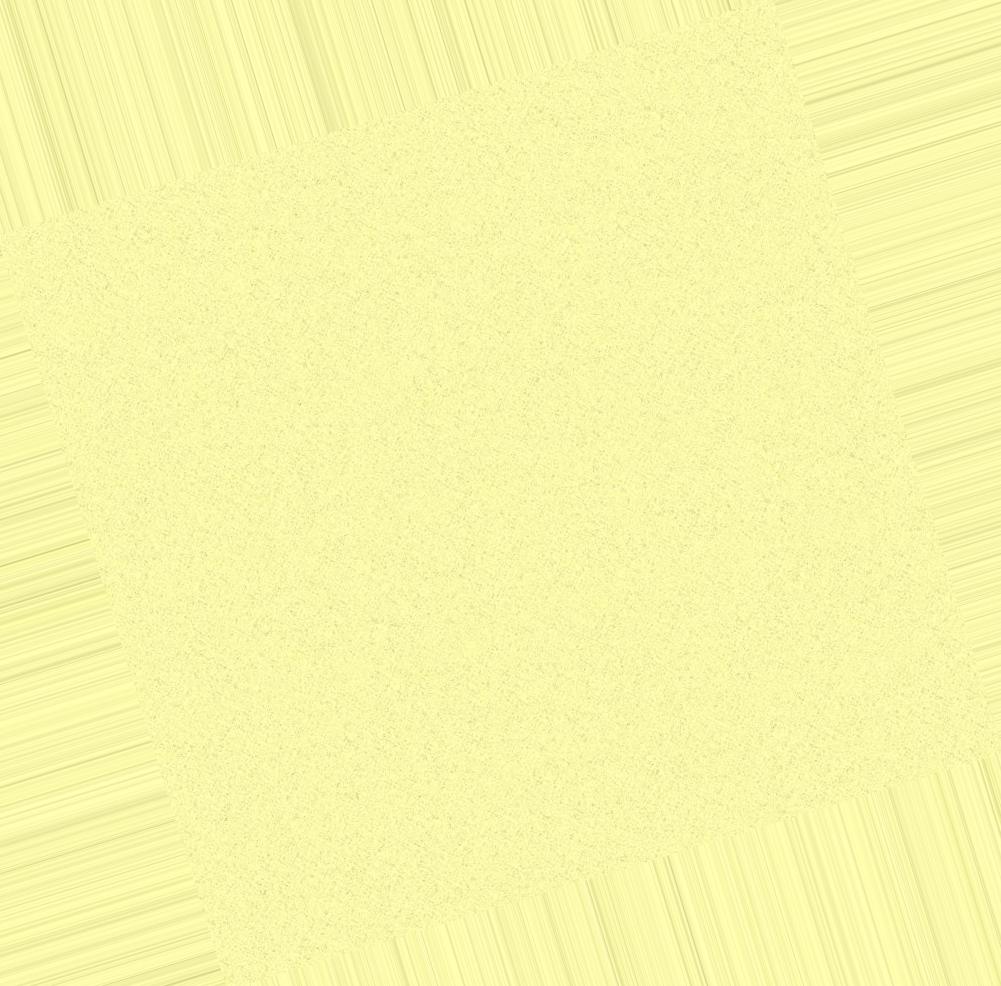 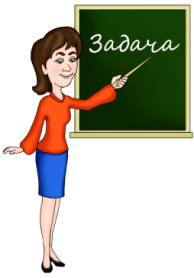 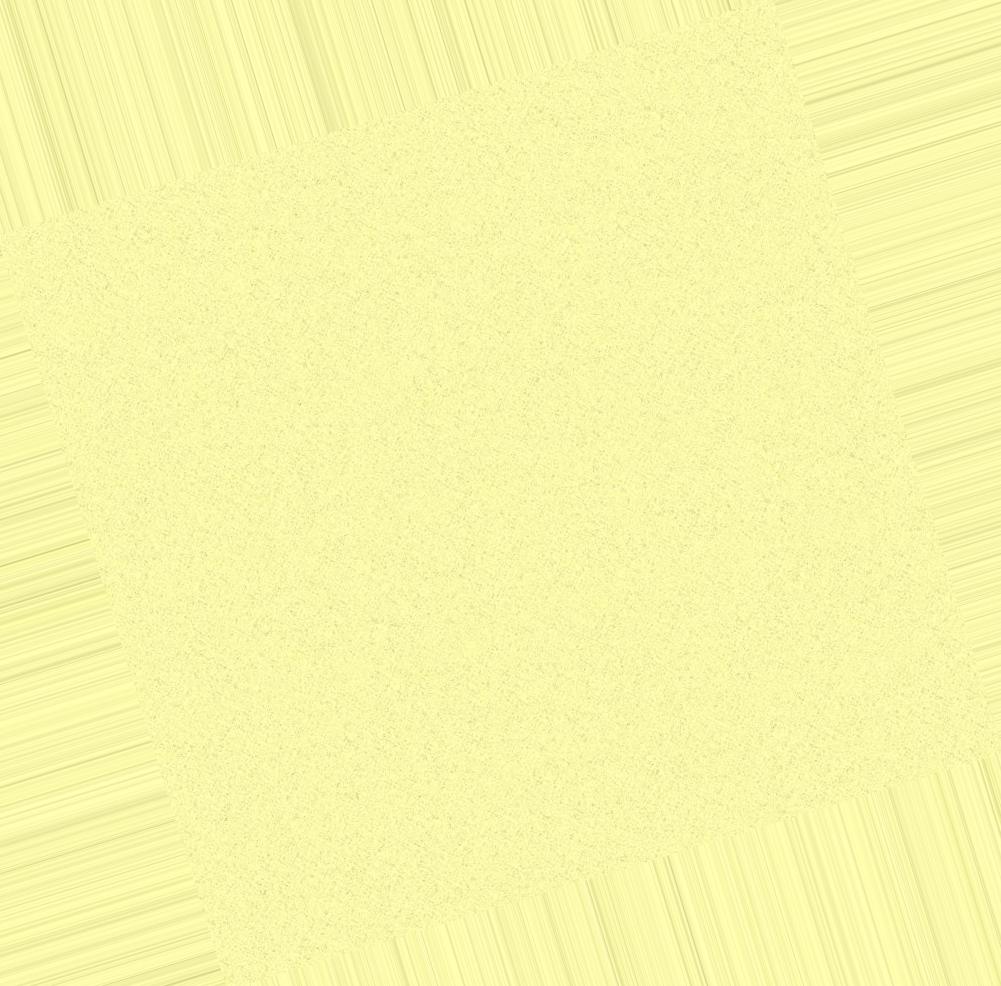 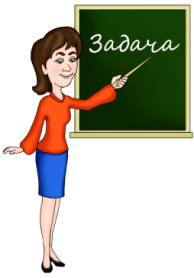 Семья — важнейший источник формирования нравственных позиций ребенка и  мне, как учителю, важно наладить контакт с родителями учащихся, сделать их союзниками в деле воспитания.
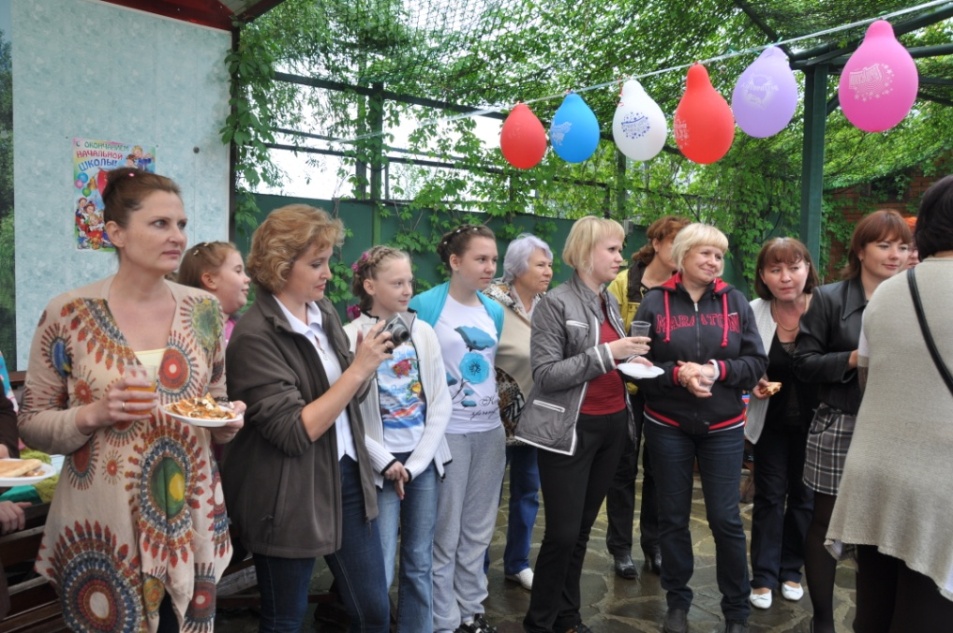 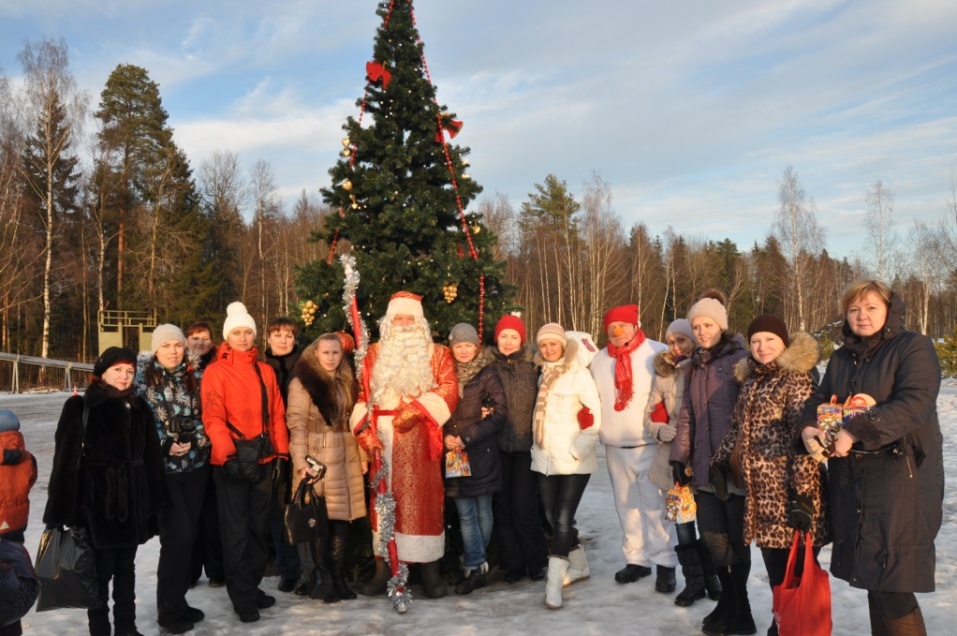 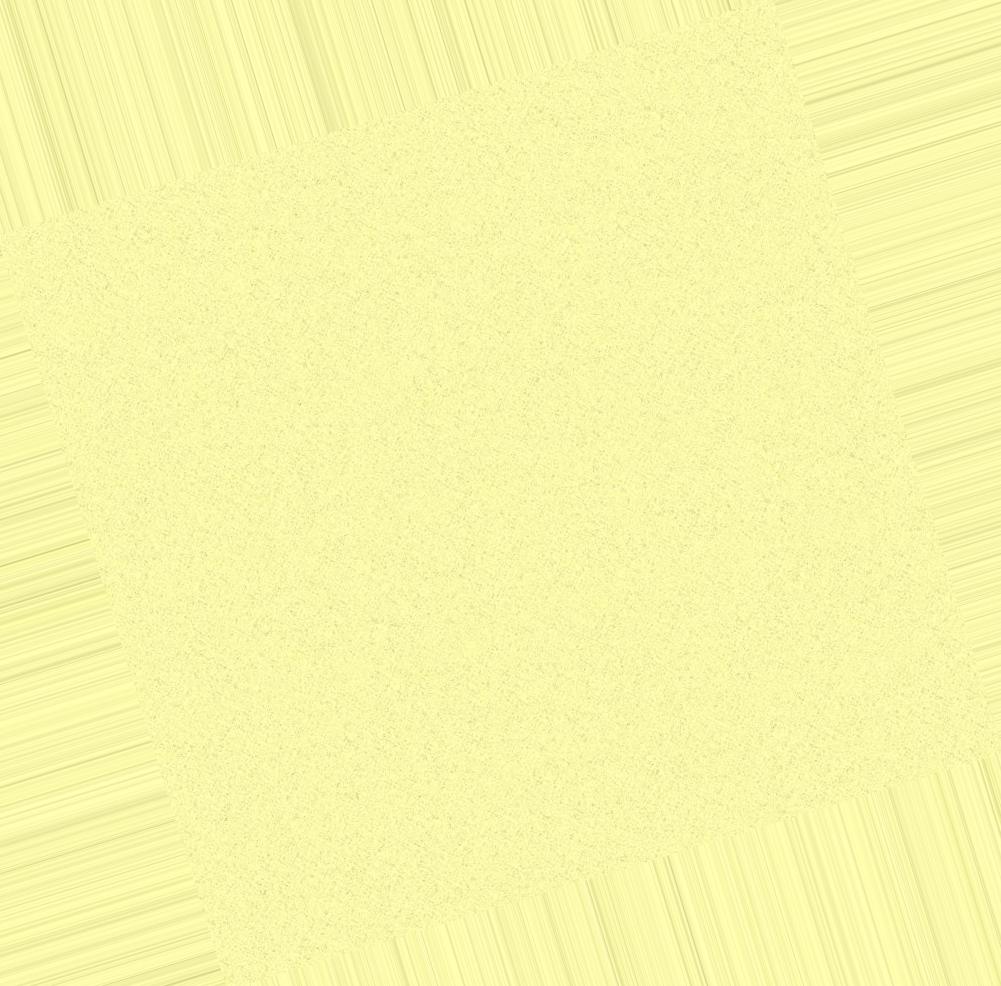 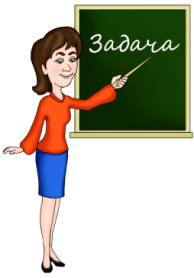 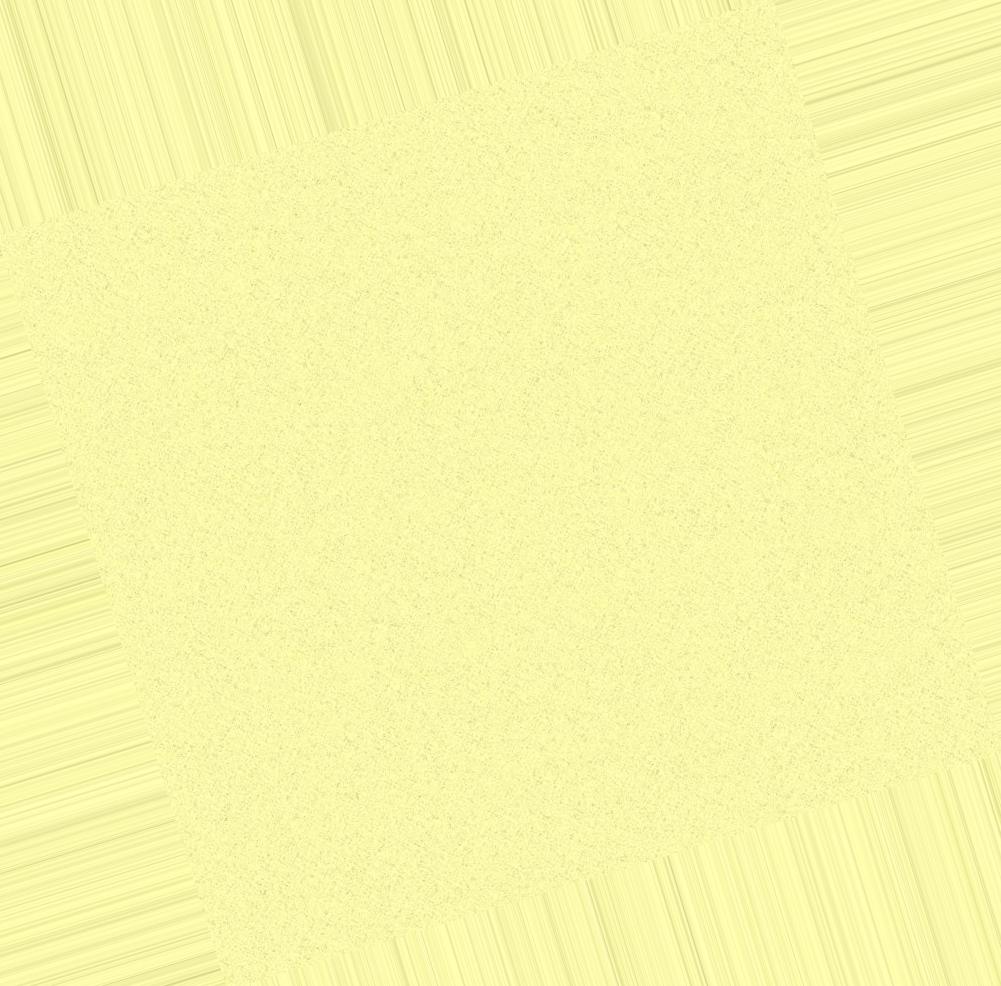 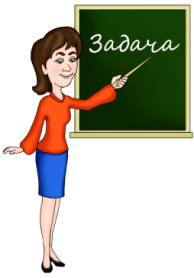 В своей педагогической деятельности я использую принцип гуманизации и технологию сотрудничества , т.к. они являются основой общения в системе «педагог- учащийся».
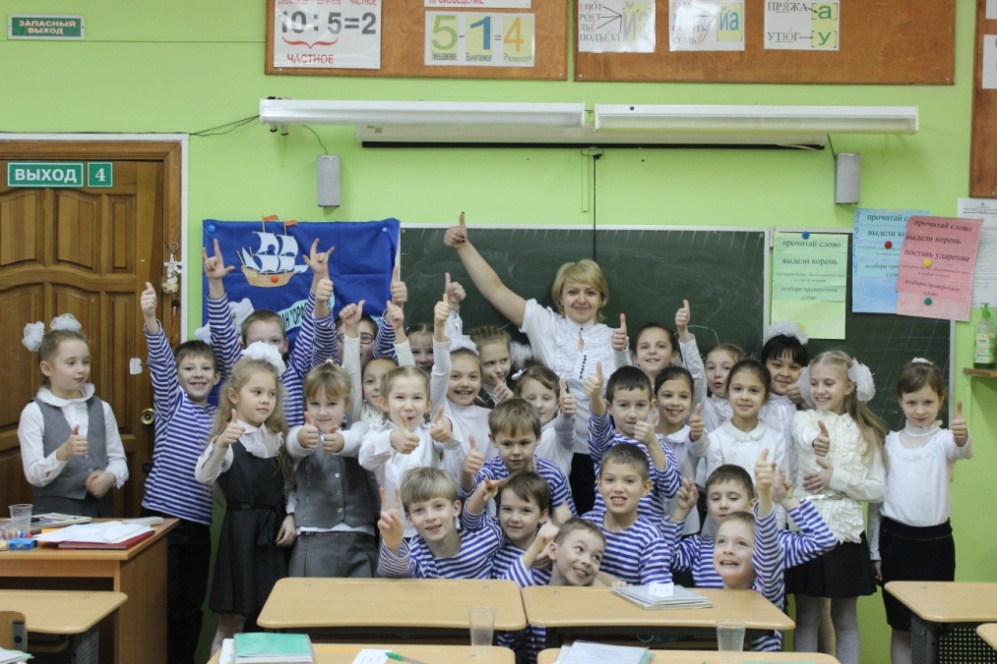 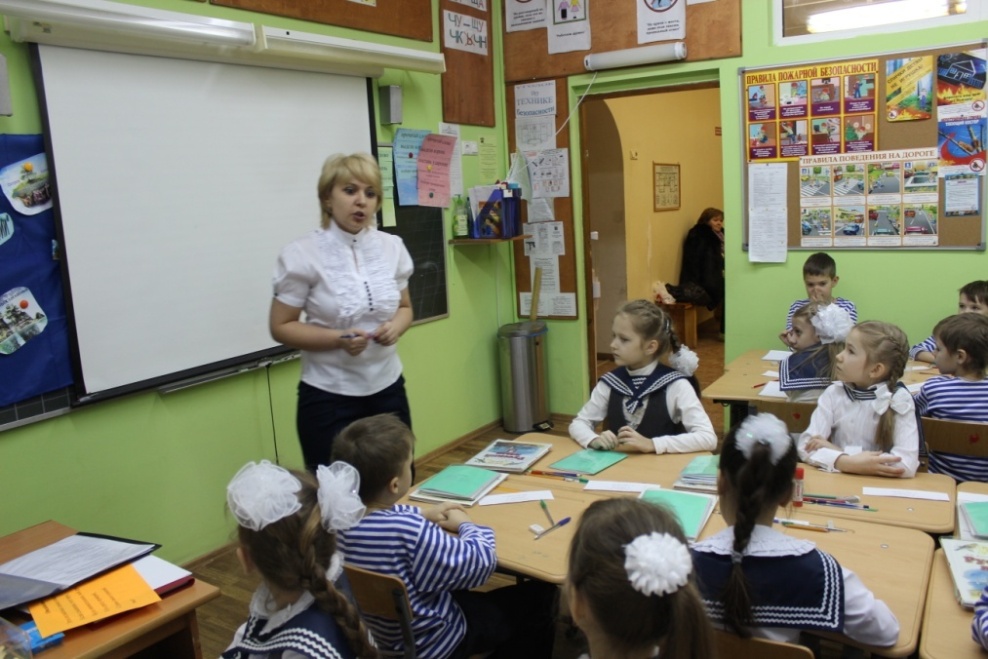 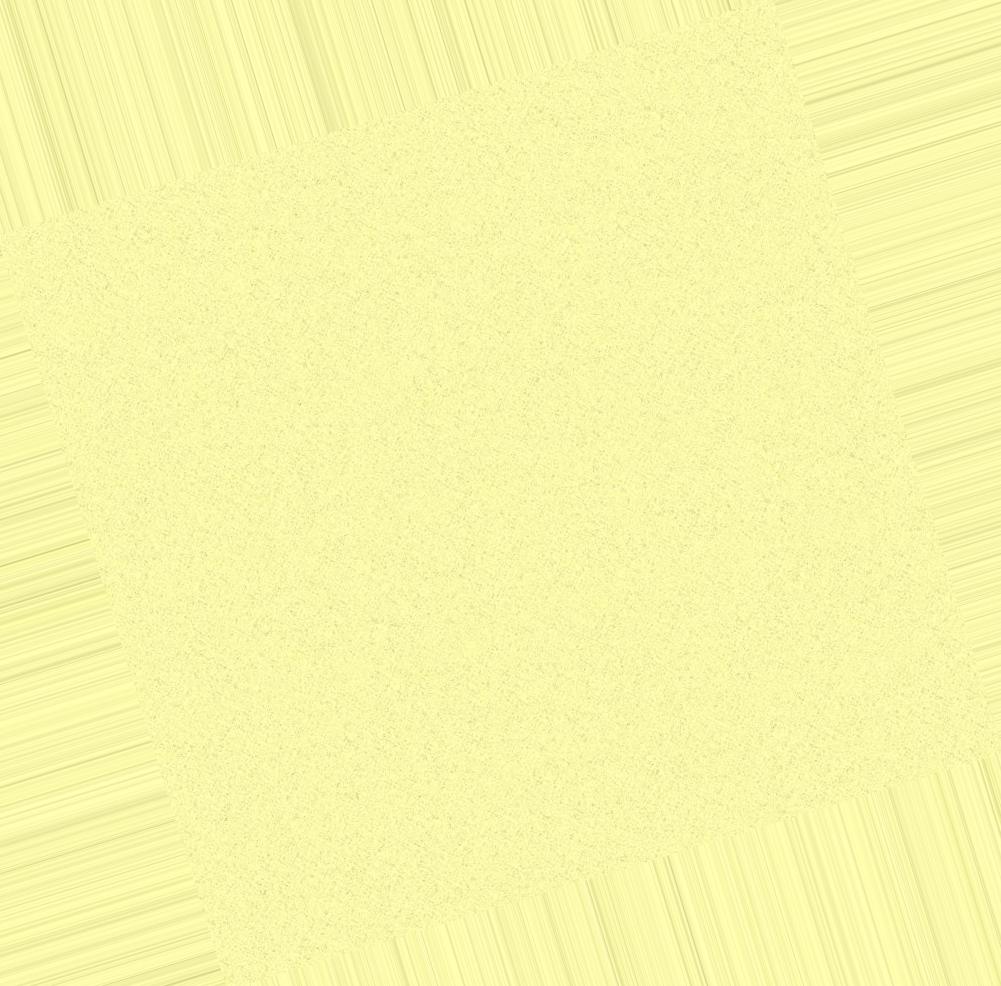 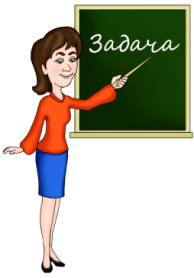 Технология сотрудничества
совместная деятельность учителя и учеников в учебно-познавательном процессе
развитие творческих способностей
зона ближайшего развития
 учение без принуждения
свобода выбора
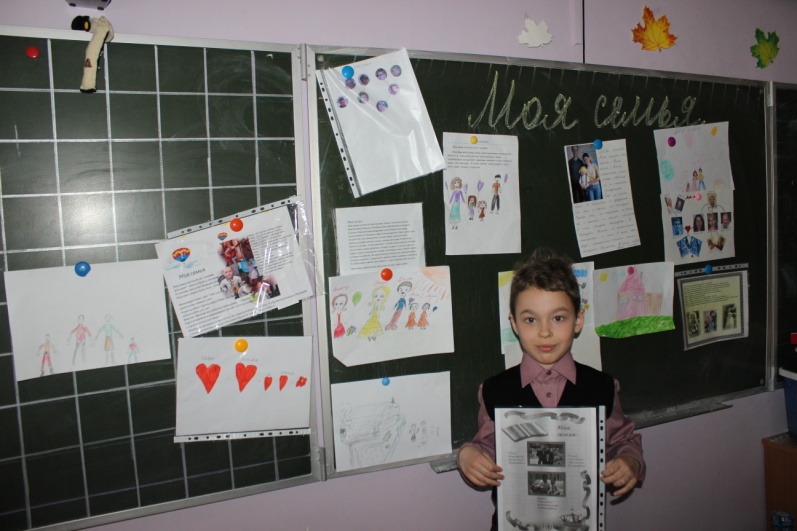 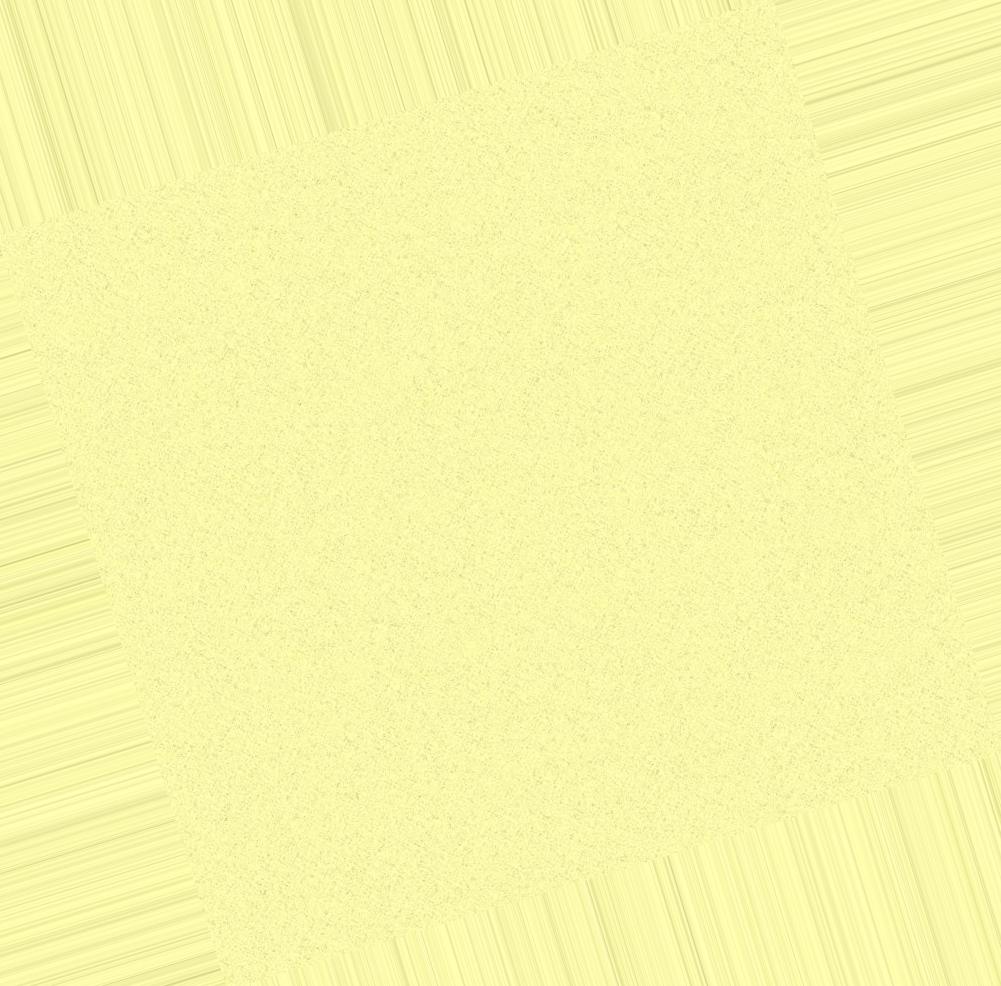 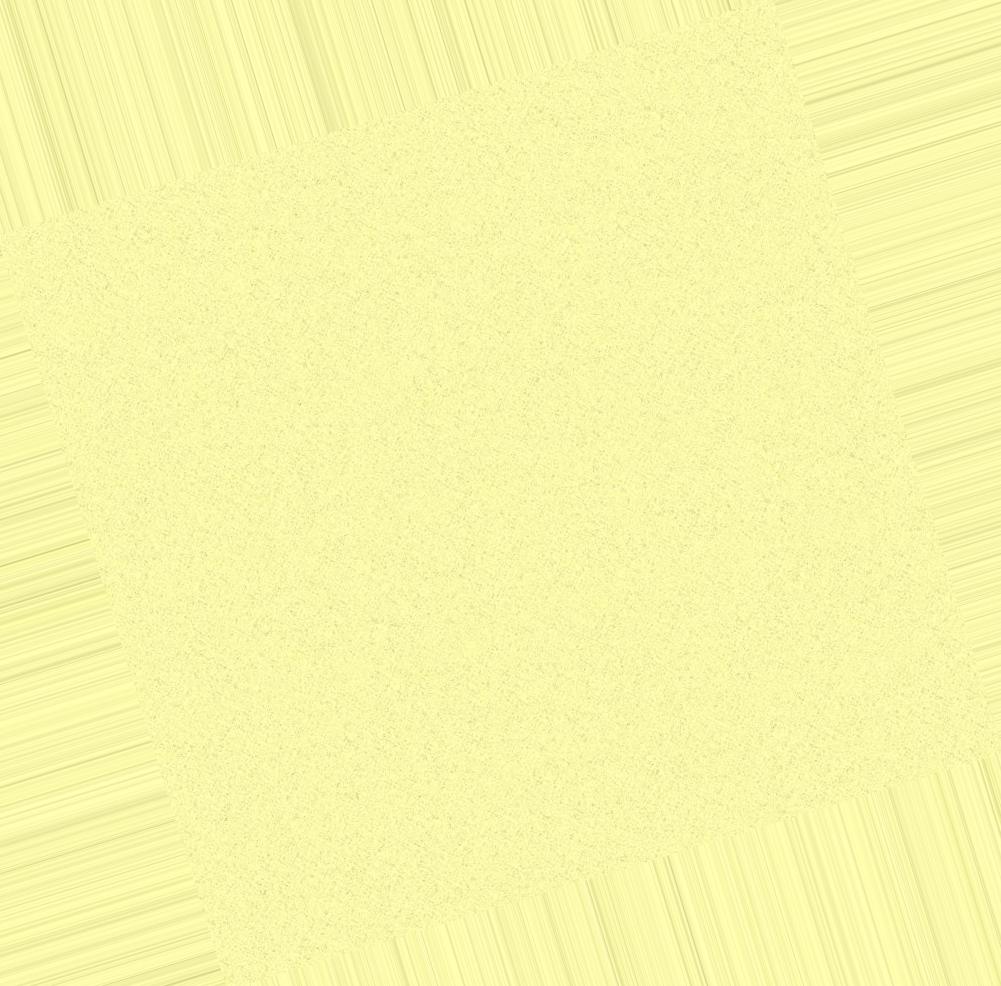 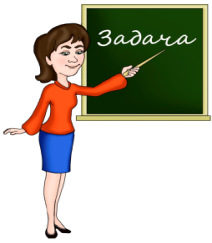 Уважение
Компетентность
Отзывчивость
Этика  современного учителя
Деликатность
Доброжелательность
Способность к сотрудничеству
Любовь
Тактичность
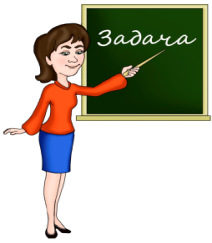 Я И МОИ УЧЕНИКИ
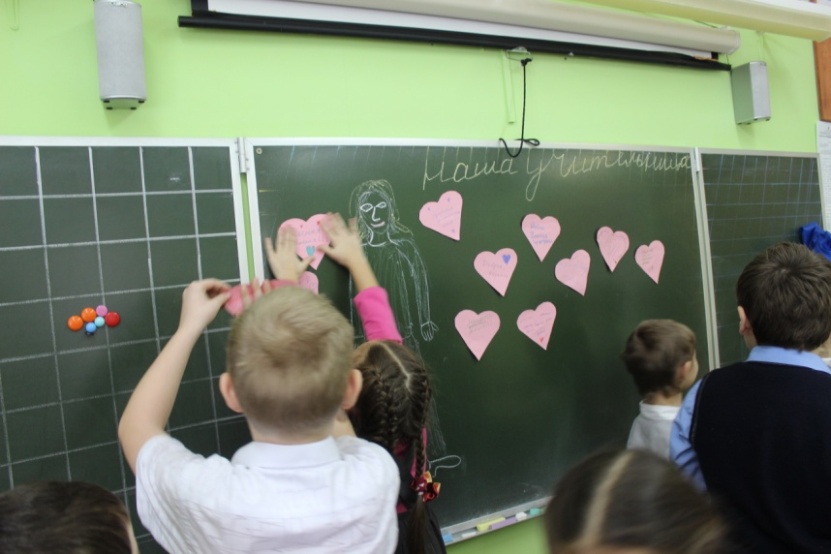 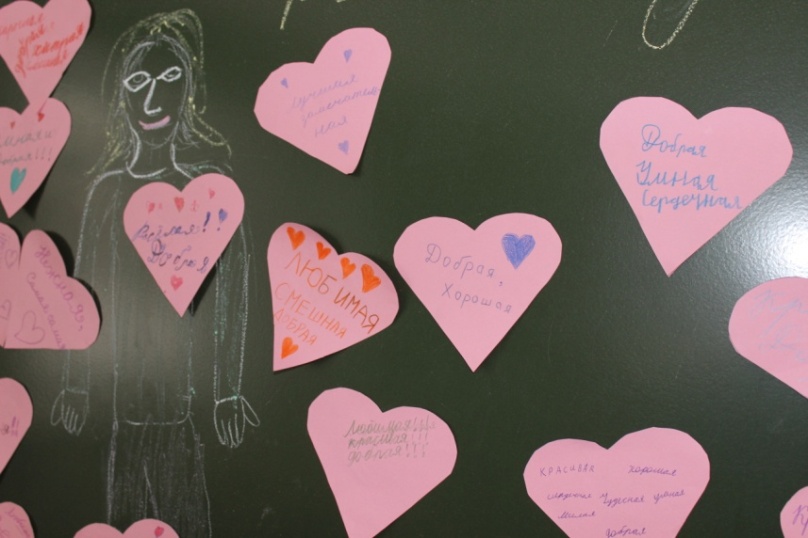 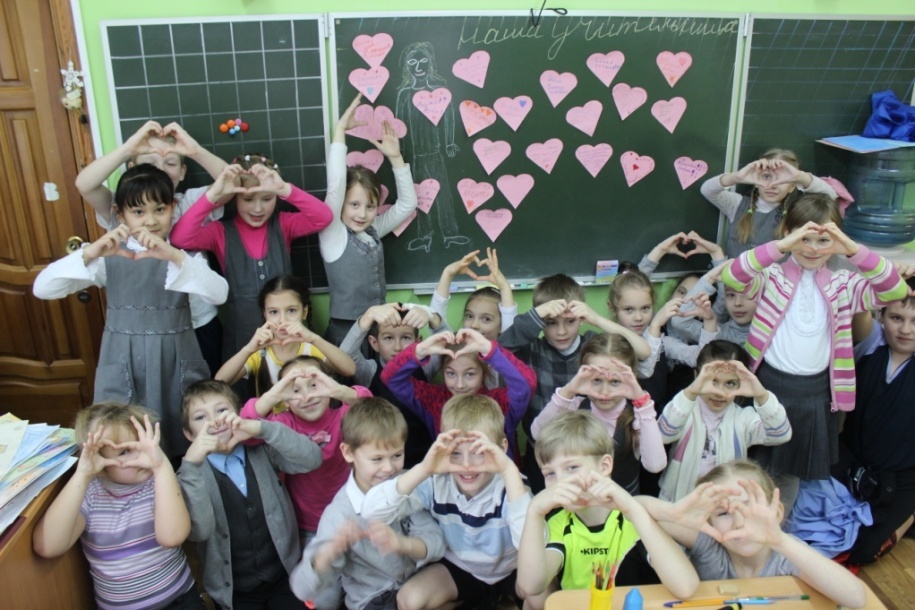